Introduction to Social Work as a Profession—its Philosophical Base
Dr Muhammad Ibrar
Philosophy of social work
To talk on the philosophy of social work may be it is a puzzle as a specific subject
  No one can claim that to give the real and exact interpretation of philosophy of social work
  This quotation can suppress the ability of many of scholar.
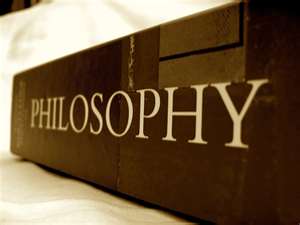 Many of scholars try to give the ethical principles of social work which may be useful to reflect the real meaning of philosophy of social work.

Philosophy of social work is necessary for both who are social worker as well as who are just have general problems in life.

As compare other social sciences the social work developed very rapidly
The author of Chicago Journal quoted that(I see a tree which grew up with many braches, many birds from many countries and often of surprising verities combined
 The philosophy of social work can not be obtain from air but just to interpret the actual self-help or by other.
  philosophy of social work shows that the basic of all social work is the deficiency of every legal organization of society.
Moral philosophy of social work
 Until recent years social work was characterized as 

 Helping people and a (Humanitarianism in search of method)
 characteristic represented a moral philosophy and a set of ethical prospect that social worker sought to realize in the method and process of their practices for the welfare of individual and community.
The general people can accept them as people of high personal integrity morally and ethically principled honest and trustworthy

In recent year however social worker have been criticized as being amoral or immoral and as encouraging(immoral) behavior in their clients and people in general
Conclusion
Conclusionaly we can say that philosophy of social work does not mean just to study the value and mind reasoning but also study the fundamental problems such as those connected with existence knowlegde,language,culture etc.